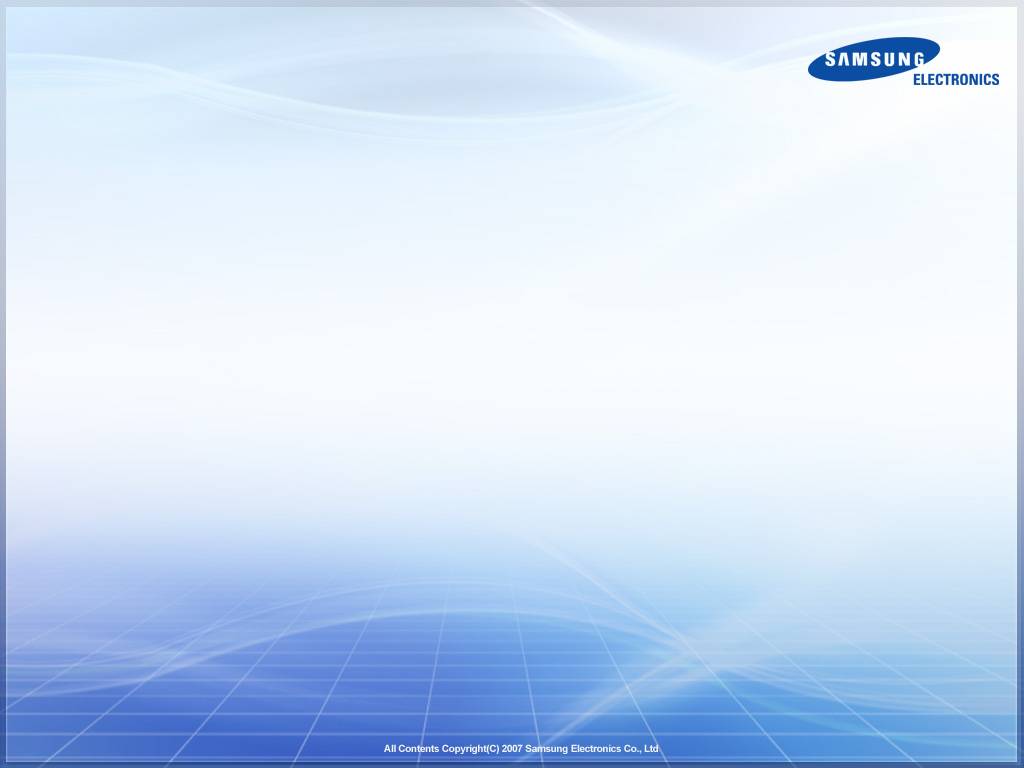 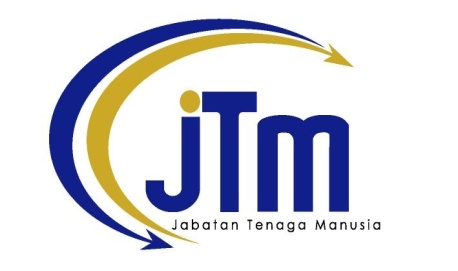 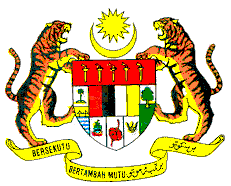 KEMENTERIAN SUMBER MANUSIA
NET-WORKING dan JARINGAN INDUSTRI
16 Disember 2014
JABATAN TENAGA MANUSIA 
KEMENTERIAN SUMBER MANUSIA
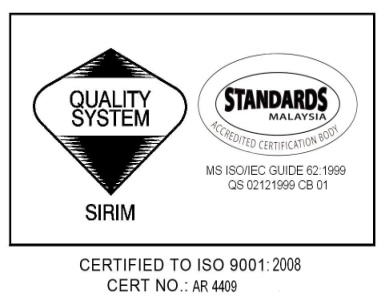 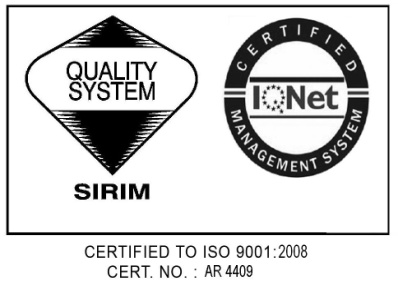 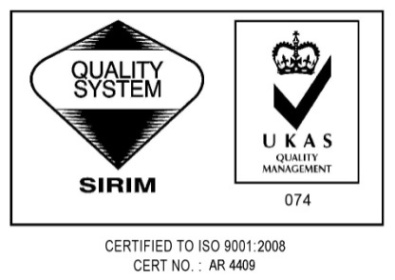 Norman Kusin
Seminar Pengajar ILJTM
KANDUNGAN
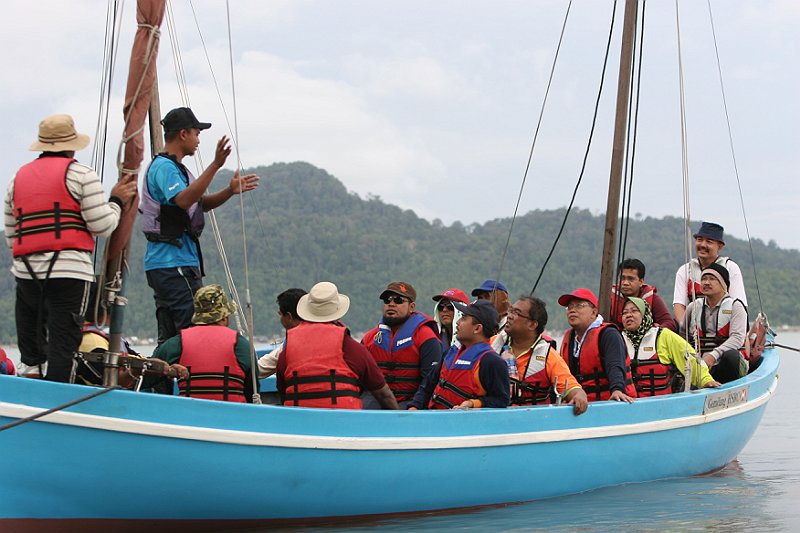 15 December 2014
2
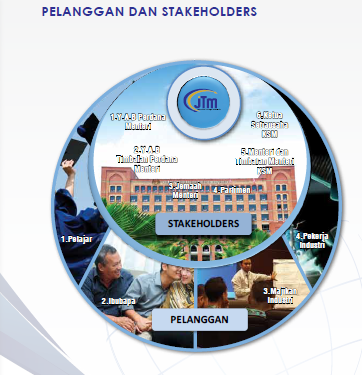 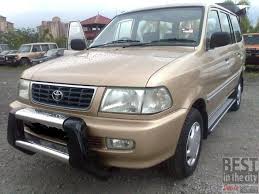 Persaingan Pasaran
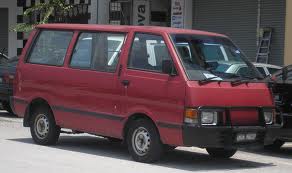 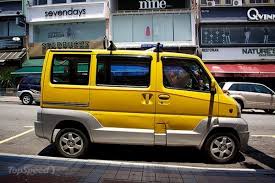 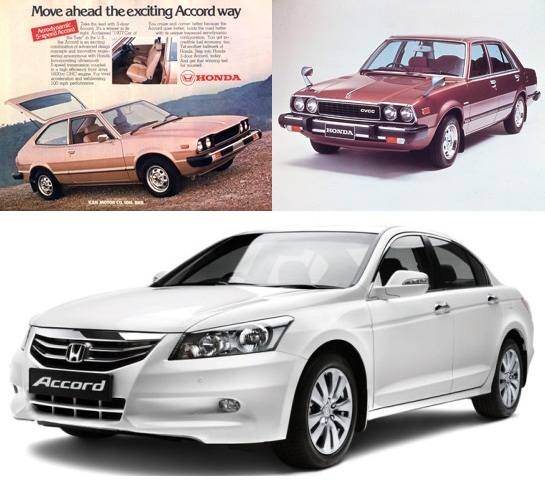 Evolusi Honda Accord
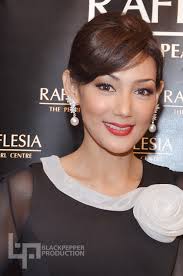 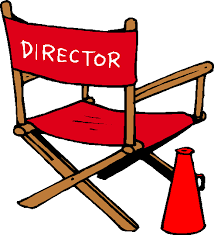 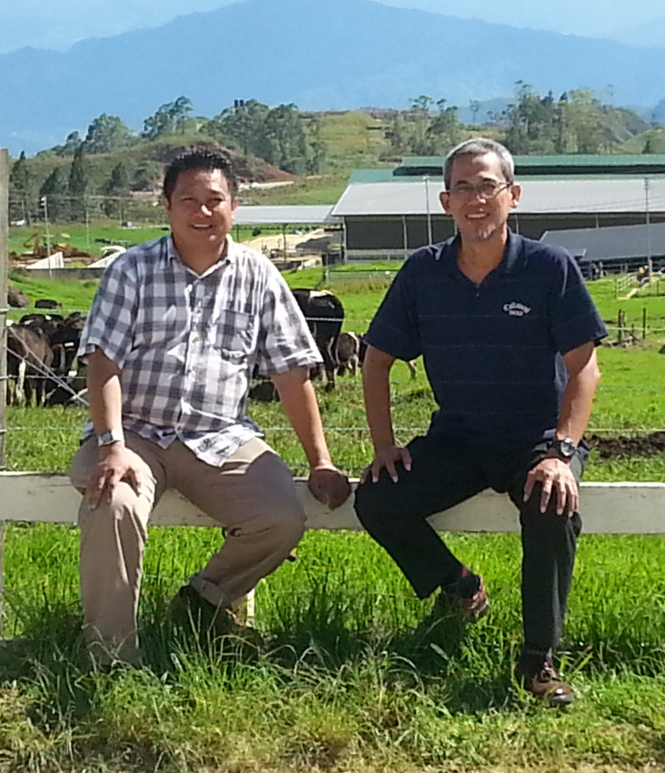 I  AM
NAJIB
Engr.  NAJIB
I  AM
I  AM
Ir. NAJIB
I  AM                               Network Security 	                                 Specialist
IT Expert
I  AM                                       Machining  	                                       					   Specialist
Mould Maker Expert
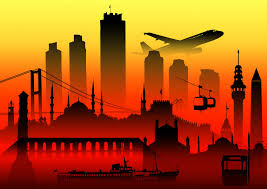 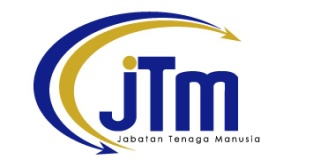 Net-Working dan jaringan industri
WIN-WIN SITUATION
Transforming Malaysia
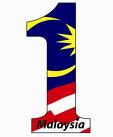 New Economic Model
High income
Inclusiveness
Sustainability
1Malaysia 
People First
Performance Now
NEM
Government Transformation Plan (GTP)
Economic Transformation Programme (ETP)
National Key Economic Areas (NKEAs)
National Key Result Areas (NKRAs)
N1
Crime
Education
Corruption
Low Income Households
Urban Public Transport
Rural Basic Infrastructure
1
Agriculture
Palm oil
Oil & gas
Electrical & electronics
ICT
Greater KL
7
Health
Education
Business services
Tourism
Wholesale & retail trade
Financial services
N2
2
8
N3
3
9
N4
4
10
N5
5
11
N6
6
12
Entry Point Projects – Private sector initiatives
Rural Transformation Programme (RTP)
2.1  PERBANDINGAN GUNA TENAGA MENGIKUT KUMPULAN PEKERJAAN
Untuk menjadi negara maju… komposisi tenaga kerja mahir perlu ditingkatkan
Guna Tenaga Mengikut Kumpulan Pekerjaan Utama (%), 2008
Pekerja mahir
Pekerja separa mahir
Pekerja tidak mahir
15 December 2014
SUMBER : EPU
10
[Speaker Notes: Selaras dengan usaha negara untuk menjadi negara maju yang berpendapatan tinggi, komposisi tenaga kerja mahir di Malaysia yang pada masa kini sebanyak 25.9% perlu ditingkatkan selaras dengan komposisi guna tenaga di negara  maju, misalnya Ireland sebanyak 38.9 %.]
PERTINGKAT PERTEMUAN DENGAN PIHAK INDUSTRI
# Adakan Mesyuarat JK Penasihat Industri Berkaitan Halatuju Dan Tambahbaik Sistem Latihan Bersesuaian Dengan Keperluan Industri

#Libatkan Jk Penasihat Teknikal Dalam Proses Validasi Soalan Peperiksaan ILJTM

# Adakan Seminar CUDBAS Untuk Bantu Industri Dalam Perancangan Pembangunan Latihan Pekerja

# Perjumpaan Pengurusan Atasan Dengan Industri Bagi Eratkan Hubungan Antara Dua Pihak
PERTINGKAT JALINAN PENSYARAH DENGAN PIHAK INDUSTRI
# Adakan Seminar Atau Konvensyen Teknikal Bagi Perkongsian Idea Dan Pemindahan Teknologi

#Lawatan Pengurusan Institut Ke Industri Untuk Menjalin Hubungan Dua Hala

# Bantu Industri Dalam Perancangan Pembangunan Latihan Pekerja (CUDBAS)

#Wujud Satu Platform Bagi Kolaborasi Atau Komunikasi Antara Industri - ILJTM
MEWUJUDKAN BANK PROFIL INDUSTRI DI PUSAT SUMBER SEBAGAI BAHAN RUJUKAN
# Bangunkan Pangkalan Data Profil Industri
# Beri Penarafan Bintang Kepada Industri Tersenarai Dalam Pangkalan Data Untuk:
 	a)Latihan Industri
 	b)Penempatan Pekerjaan
	c)Program Attachment Industri  	    	Pensyarah
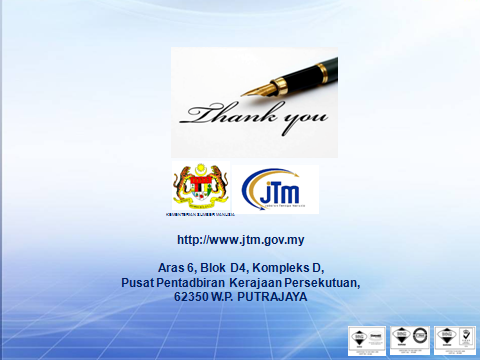